The Macedonian Capital Market:Development StrategyHow to further develop the market and MSE?György DudásSeptember 27, 2023
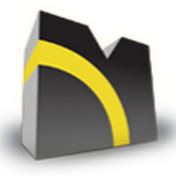 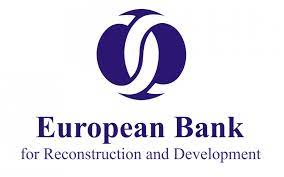 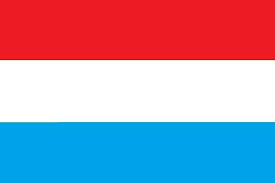 Funded by the Luxembourg ODA TC Fund
1
Why am I here today?
Bourse Consult is legally a UK based Partnership, but we like to define ourselves as a European firm of consultants specialised in capital markets.
What is unique is that we are all senior capital market professionals with decades of hands-on experience. 
Colleagues on this assignment: 






           Hugh Simpson		Raymond Sabbah  	and myself (György Dudás)
We were invited by EBRD to prepare a Market Development Strategy for the Macedonian Stock Exchange
A work in progress, with the first, assessment phase now largely finalised and currently working on the second phase to develop a market development strategy and business plan for the Macedonian Stock Exchange
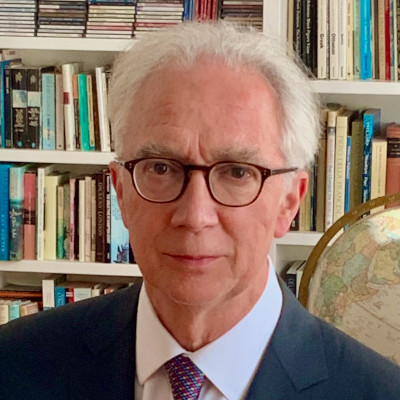 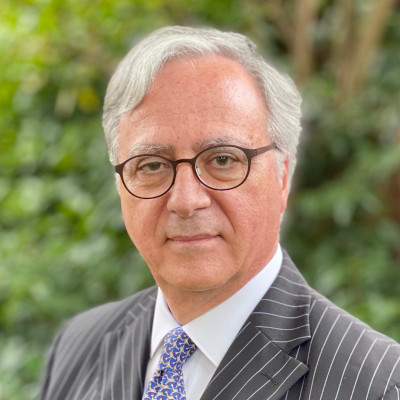 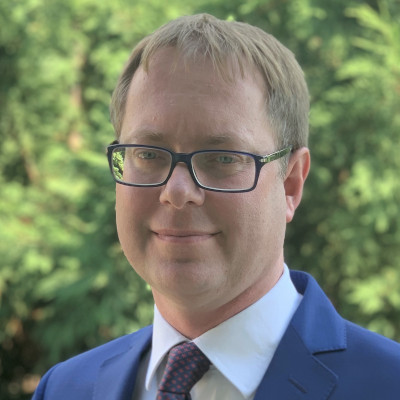 2
Market Assessment:
When assessing the current state of 
development of the Macedonian 
capital market, we looked at the 
following areas or building blocks:
3
The „Macedonian” vicious circle
Less effort to sell the CM to issuers, investors
Lower level of financial literacy
Low business case for ISP development
Risk averse investors
Lack of gov’t secs secondary mkt
No IPOs
Cheap bank finance for enterprises
Low level of confidence in CM
No support mechanism for SME growth
Low level of investment in local CM products
Low liquidity in local CM
Looking for (local or cross-border) alternatives
4
The Key Barriers in front of the further Development of the Macedonian Capital Market
#1 low level of confidence in the market, lack of investors
To address this: need to develop the regulatory and legal environment, strengthen the demand side and increase the number of investors

#2 shortage of investable assets, lack of issuers 
To address this: need to build an ecosystem that supports the lifecycle SMEs, need to strengthen the supply side and increase the availability of investable assets (more issuers and more issues)

#3 legal and regulatory barriers
To overcome these: need to develop the regulatory and legal environment to support investors, investments and potential issuers

#4 medium level of financial literacy
To improve this: need to promote initiatives that raise the level of financial literacy for both investors and issuers
5
How can you tackle this vicious circle?
To revive a capital market that has many ingredients already in place, has seen better days, but is dormant and not working „properly” in several aspects is a big challenge. Maybe bigger than to develop one from scratch.

To break this negative spiral … you need a consistent, coordinated approach – of both private and public sector stakeholders
with serious and long-term commitment, investment in time, effort and money by all parties.

And while some of these actions can be taken fairly quickly, market infrastructures can be developed relatively quickly, 
to see the results of creating more efficient and deeper markets take decades.
6
WORK IN PROGRESS
7
(1) Legal and Regulatory Environment
You need a supportive legal and regulatory environment

On the way to EU accession … continue to harmonize the Macedonian capital market legal environment with that of the EU
Keep protection of shareholder rights, transparency and the strengthening of corporate governance in focus
Create incentives for investors to invest on the local capital market – tax incentives
Create incentives for issuers to seek financing from the capital market, make listing cheap, easy and quick

Start the revision of the Capital Market Strategy 2022-2024

Consider revisiting the sectoral supervisory model and build capacity with highly knowledgeable staff
8
Taxation to support Capital Markets
Capital Gains Tax 









Consider developing Individual Savings Account (ISA) programmes
UK example: a generous GBP 20,000 can be invested in a tax year into 4 different types of ISA accounts (cash, securities, innovative finance and lifetime)
Hungary example: 
Long term ISA – keep investments on account for 3 years to lower CGT to 10 % (and exempt from social contribution tax) and for 5 years to lower to 0 % (exemption from social contribution tax).
Pension ISA (to support mandatory funds and pension insurance schemes) is similar, with a yearly benefit of 20 % of investment (max. cca 400 EURs). 
Others, like supportive taxation for ESG products, voluntary pension fund investments and life insurance
9
(2) The Government Securities Market
You need a well-functioning and healthy government securities market


North Macedonia needs a Primary dealership system for Government Bonds
MSE should strengthen its role both on the Primary and the Secondary market trading with
an ETP system with a firm market making for PDs to fulfill their obligations v-a-v MoF. 
Need for education.
10
North Macedonia needs an efficient Primary Dealership for Government Bonds
A Primary Dealership system is an association between the issuer (The Ministry of Finance/State) and a group of banks (the Primary Dealers) by which there will be quoting obligations in the Secondary Market and incentives or privileges in the Primary Market.
This creates a wholesale market with a high level of transparency and liquidity which radiates into greater liquidity for the rest of the market: all rates markets, corporate bonds and all quoted instruments.
To achieve a high level of liquidity and for the MoF to monitor the quoting obligations of the Primary Dealers, an Electronic Trading Platform (ETP) is necessary. This ETP will have to meet certain requirements.
The advantages of a liquid and transparent Primary Dealership are straightforward:
The effect of creating a wholesale pool of liquidity in Government Bonds will positively affect all other securities markets, including equities, as the Government Debt market is a basic pillar of the Capital Markets. 
The savings in the cost of Public Debt is substantial. By creating such a market, the simple fact of having improved liquidity and market infrastructure (in pre-trade, trade and post-trade) considerably reduces the price of Debt for a country. This is the key aspect: it is known that without modifying the Macro situation, an improvement in liquidity and ease in negotiation and settlement, the savings can be considerable.
11
The implementation of the Primary Dealership
For the Primary market a flexible auction system will be necessary and a clear and predictable issuance policy by the Ministry.
For the Secondary market an ETP with the possibility of monitoring in real time the quoting obligations will be necessary. This ETP will be linked to the CSD for the settlement of the securities. 
In the Primary market there is a wide range of incentives that can be implemented:
First of all, the Ministry must have a very clear and transparent policy of who can access the Primary auctions, in general they will be solely and exclusively the Primary Dealers. The auction system has to be transparent, with very clear rules. 
Regarding incentives in the way of accessing the Primary, the most common and most used by the Treasuries and Ministries are the non-competitive auctions.
In the Secondary market, on the obligations part, there are basically 3 categories:
Maximum spread between Bid and Ask prices: for the different maturities according to the benchmarks.
Minimum volume in bid and ask: for each benchmark, the accumulation of bids in the queue just creates the desired liquidity.
Minimum quoting time: it can be a number of hours during the day or a percentage of quoting time during the day.
It is important to highlight that it is never advisable to force negotiated (traded) volumes.
12
Consequences for the Ministry of Finance and for the Banks
For the Ministry:
The Ministry creates a new relationship with the banks, a sort of partnership in the distribution of the Debt instruments to the market at large.
The emphasis is not so much to cover the amounts at the Primary Market but to create an ecosystem where the institutional investors will have access to the prices and liquidity via the Primary Dealers.
As such the MoF become much more active in the market, being directly involved in how the Government Bonds are distributed and sold. 

For the Banks:
Market Making is a complex set operations that will need specific skills at the Banks. 
Investment in technology and human resources are necessary. But those market making operations that began in the 90ies have been extremely automated by banks and today a large variety of systems and algorithms exist.
The advantage for banks lies in the benefit of having the spread between supply and demand “protected” by the market structure itself (institutional investors can only access the best Bids and Asks but not in the middle of the spread). Another very important advantage is that banks with this infrastructure have access to the flows, the large movements that move the markets.
13
Strengthen the role of the Stock Exchange in the Government Securities Market
On the Primary Market – CB is considering to abandon their role to organise auctions and thus MoF needs to look for new provider. MSE should strongly consider to come to an agreement with the MoF by offering a flexible primary market auctioning service

On the Secondary Market – broking an agreement with the MoF, the Central Bank and the PDs, MSE could provide an ETP platform for the PDs to meet their quoting obligations. Transform the secondary market to a firm, market making venue with primary dealers to increase liquidity and transparency. 

This creates a potential to build a data product and index product in the future and thus provides an extra revenue source for MSE.

Implement a price driven platform allowing market making for PDs with firm prices to managing the PD quoting obligations of the MoF.

Have a consolidated platform for Central Bank and interbank repo market. Provide a standing repo facility for PDs to borrow securities as a last resort thus supporting the PD’s risk management function.

Educational role – to educate PDs, market makers
14
(3) Supporting SMEs
You need an ecosystem that supports SMEs through their life-cycle

The future of the capital markets lies in the small companies of today. 

According to the preliminary data of the State Statistical Office, the number of active enterprises in the Republic of North Macedonia in 2021 was 70,424. According to the number of employees, enterprises with 1-9 employees account for 82.5% of all enterprises, while those with 10-50 employees account for 7.7 % of enterprises.

SMEs employ 74 % of the total Macedonian workforce (EU: 65 %) and the SME value-added is measured as 67,9 % (as opposed to the EU 53 %).
15
The missing ecosystem
Earliest stage: business angels and crowd financing, crowd funding facilities
Coordinate the incubation and acceleration efforts and initiatives of industry players and state-owned organizations. Investigate and prepare concept paper on how the Macedonian State could support the early-stage incubation and acceleration of local start-ups.


Then… moving up to venture capital and private equity financing 
Make coordinated market-level efforts to explore domestic and cross-border cooperation opportunities to set up new investment vehicles helping companies at different earlier stages of their growth

While PE investments are booming in Europe, CSEE is lagging behind …
and VC/PE sector is practically non-existent in North Macedonia
16
PE statistics, annual investment value, CSEE, 2019-2022
17
And the next phase: SME Growth Market
MiFID II „created” a new type of MTFs labelled as SME Growth Markets in 2018
MSE has a Growth Market segment, but currently there are no listed securities there
Need for a strategic approach on how to attract issuers and investors to the growth segment. Such a strategic approach might include:
Promoting the GM towards issuers and investors
Providing SME education programmes (internal, based on MSE Training Centre or external, like entering into partnership with Elite)
Ensuring a supportive regulatory framework for issuers and for investors
Supporting SMEs to easily meet reporting requirements
Providing financial support programmes – to apply for taking part in training and/or support the preparations for listing at SME GM
Providing networking opportunities and partnership events (MSE Club Initiative)
Building up international partnerships (eg. Elite or with other SME GMs)
Follow closely the upcoming EU Listing Act
Consider permitting pension funds to invest into securities listed on SME GM
18
(4) And
You need … to do a lot-lot more

To increase the availability of investable assets… 
The public sector (SOEs, municipalities) might consider accessing the capital market. Technical listing. Bond/ESG bond issuance. Listing minority stakes. 
Stakeholders should support the development of a functioning corporate bond market by raising awareness among SMEs. Raise awareness of potential issuance of covered bonds by banks. 
Encourage development of local fixed income funds.
MSE to develop international securities market for local investors (MTF?)

To build trust and support potential investors…
Raise standards of corporate governance – training courses, acknowledgement and publicity to best practices
Issuers need to build capacity for professional Investor Relations (IR) function – training courses, Annual IR Awards (see Baltic Awards)
Brokers/banks to build capacity to prepare and publish high quality analysis/company research papers – training, financial support, publicity
19
To attract foreign investors…
Issuer companies should make all information and notifications available in English on their websites
MSE could work together with ZSE, LjSE to approach potential investors in Croatia, Slovenia, common initiatives

To support market development CDHV…
might consider further develop post-trade services, risk management capabilities, default procedures
should build capacity, knowhow and build cross-border settlement links (both as investor and as issuer CSD)

To support the development of financial services at ISPs and further the level of financial literacy
MSE could review the opportunity to develop MSE Academy to become the largest provider of financial market education services in North Macedonia – follow the traits, learn from the experience of ZSE
20
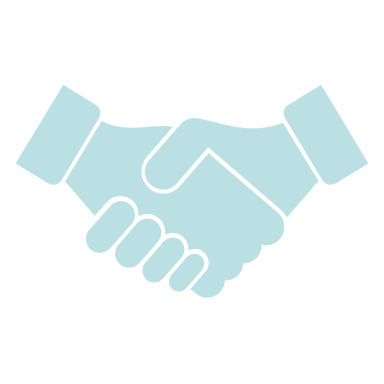 Thank you!
21